Unsupervised Learning The basics,K-Means, DBScan
Michael Claudius, Associate Professor, Roskilde
Jens Peter Andersen, Assistant Professor, Roskilde
03.11.2020 revised  25.04.2021, 02.11.2021, 06.04.2022
.
What is Unsupervised Learning (UL)
UL is a powerful versatile technique to exploit unlabelled data

Supervised learning utilize labels in the data set
If the instances are unlabelled, then unsupervised learning must be used
The idea is to group similar instances together into appropriate clusters
The meaning of ‘Appropriate cluster’ is main topic for UL  
 
So its clustering something; lets look at that !
2
05.04.2022
Unsupervised Learning Tasks
Clustering: The idea is to group similar instances into appropriate clusters
Algorithms: K-Means, DBScan, Gaussian Mixture

Anomaly detection based on density estimation
Algorithm: Birch

Dimensional reduction: reducing number of features
Algorithm: PCA (Principal Component Analysis)

So many algorithms….all good for something
3
05.04.2022
Classification vs clustering
Iris classification: Diagram to the left shows plotted petal width by petal length

Unsupervised: Identify groups of instances with similar features; i.e. clustering
Unlabelled: Guessing/finding clusters
Diagram in the middle shows Iris setosa as cluster and one cluster covering both Iris versicolor and Iris virginica
UL Gaussian mixture model: Diagram to the right shows all three classes have been identified as clusters
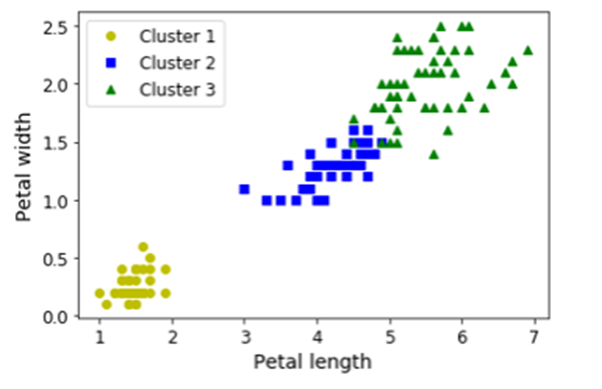 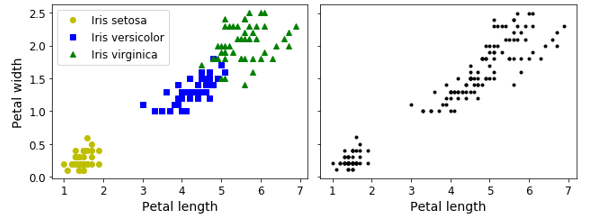 4
05.04.2022
Different approaches to clustering
What a cluster is depends on the context, and different algorithms will capture different kinds of clusters. 
Some algorithms uses the concept of centroids, which the instances are centered around. 
E.g. K-means
Others look for continuous regions of instances clustered with at certain density. 
E.g. DBSCAN
5
05.04.2022
Unsupervised Learning Algorithms
Different algorithms find different domains 
Clusters can have any shape: spherical, ellipsoids squares, rings













So many algorithms….with different techniques https://scikit-learn.org/stable/modules/clustering.html 
Now let us look at the famous K-Means
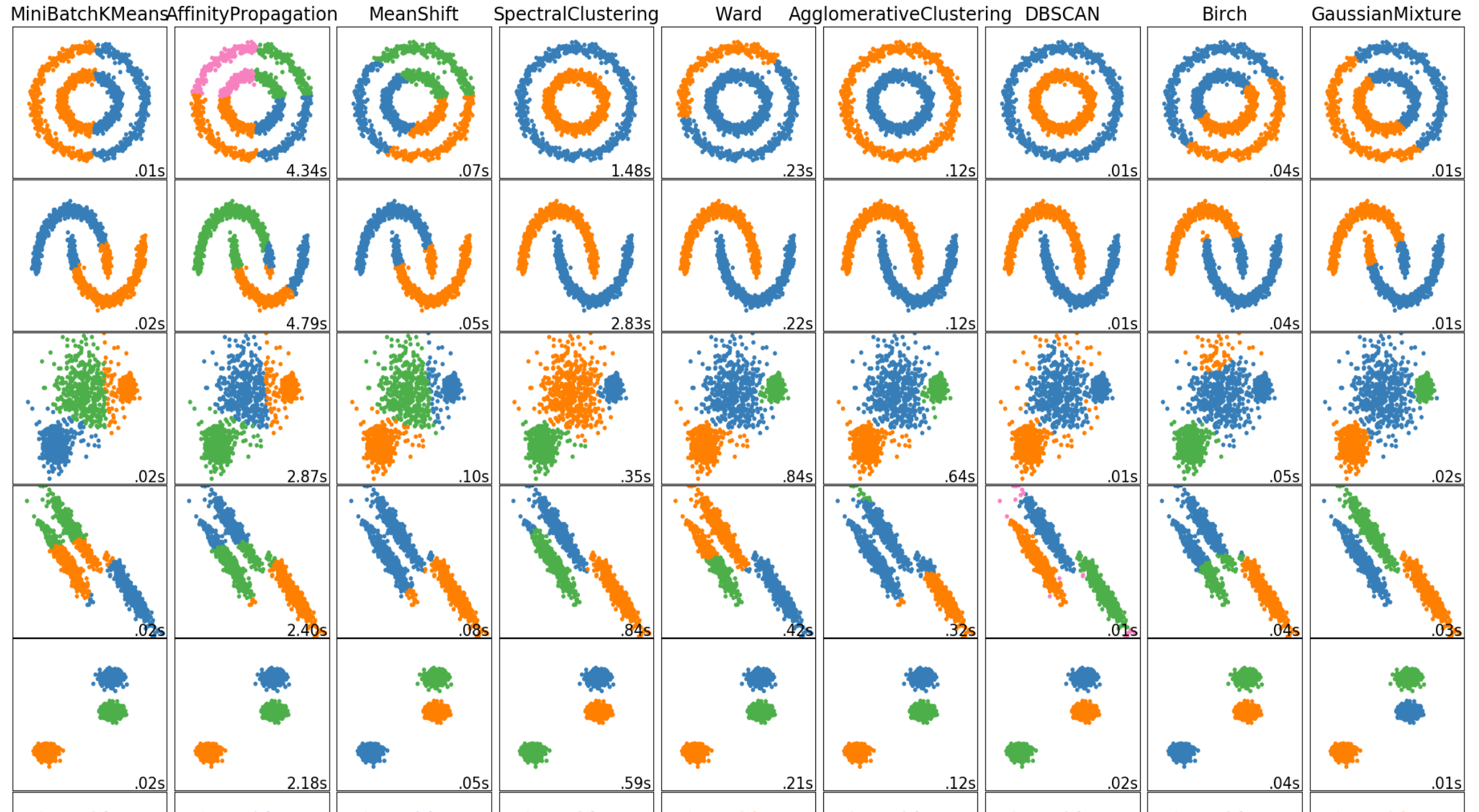 6
05.04.2022
Evaluation of K-Means?
Advantages
Very good for spherical shapes 
Huge sized data sets
White box; knows in details  how it works
Easy to use
Fast only 3-5 iterations
Scalable i.e. Efficient O(kxmxn) k:number of clusters, m; instances, n: features (dimensions)

Disadvantages
Must find the right number of clusters
Performs bad on clusters with:
Non-spherical shapes
Different cluster density
Different size
7
05.04.2022
K-Means Concepts
1957 classic K-Means algorithm

Algorithm for identifying clusters
K is number of clusters
Centroid is the center of a cluster
Mean refers to MeanSquaredDistance; i.e. a distance measure of instances from centroid position

Questions:
How to find the best solution ?
How to initialize the position of centroids ?
How to find the right number of centroids ? Inertia or Elbow or Silhoutte method?



Let’s see how it looks on next slides!BUT First watch an easy video introduction UL K-Means (8 minutes)
8
05.04.2022
K-Means – Example fit_predict results
Cluster centers:
In: kmeans.cluster_centers_

Out: array([[-2.80389616, 1.80117999], [ 0.20876306, 2.25551336], [-2.79290307, 2.79641063], [-1.46679593, 2.28585348], [-2.80037642, 1.30082566]])

Instance labels:

In: kmeans.labels_

Out: array([4, 0, 1, ..., 2, 1, 0])
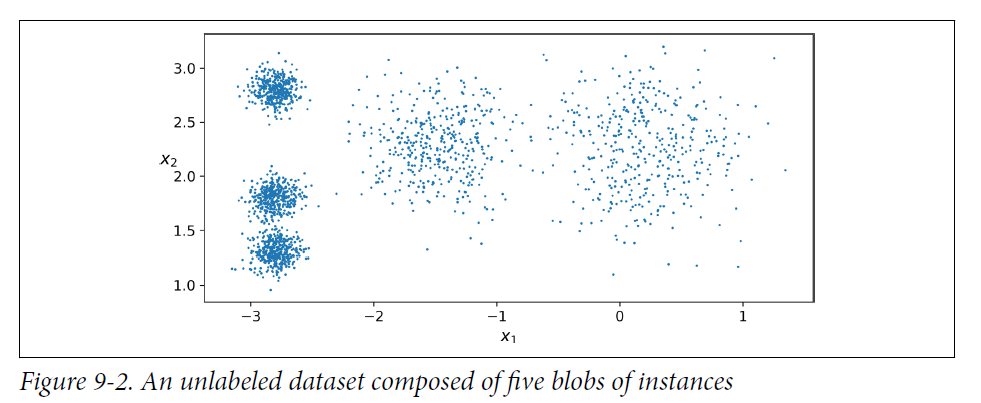 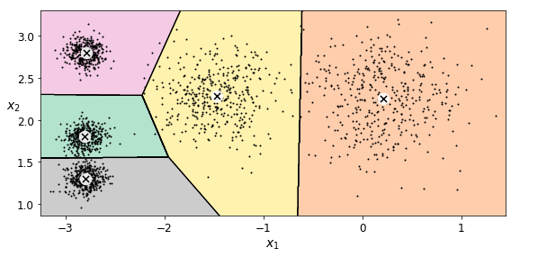 9
05.04.2022
K-Means:
Predicting cluster (labels):
 
In: X_new = np.array([[0, 2], [3, 2], [-3, 3], [-3, 2.5]])
    kmeans.predict(X_new)

Out: array([1, 1, 2, 2])

Distance to each cluster centers

In: X_new = np.array([[0, 2], [3, 2], [-3, 3], [-3, 2.5]])
    kmeans.predict(X_new)

Out: array([[2.81093633, 0.32995317, 2.9042344 , 1.49439034, 2.88633901],
            [5.80730058, 2.80290755, 5.84739223, 4.4759332 , 5.84236351],
            [1.21475352, 3.29399768, 0.29040966, 1.69136631, 1.71086031],
            [0.72581411, 3.21806371, 0.36159148, 1.54808703, 1.21567622]])
10
05.04.2022
K-Means classic algorithm
Initialize k centroids randomly
Repeat until convergence (i.e., until the centroids  (nearly) stop moving or max iterations is met):
Assign each instance to the closest centroid
Update the centroids to be the mean of the instances that are assigned to them














K=5, iterations = 3
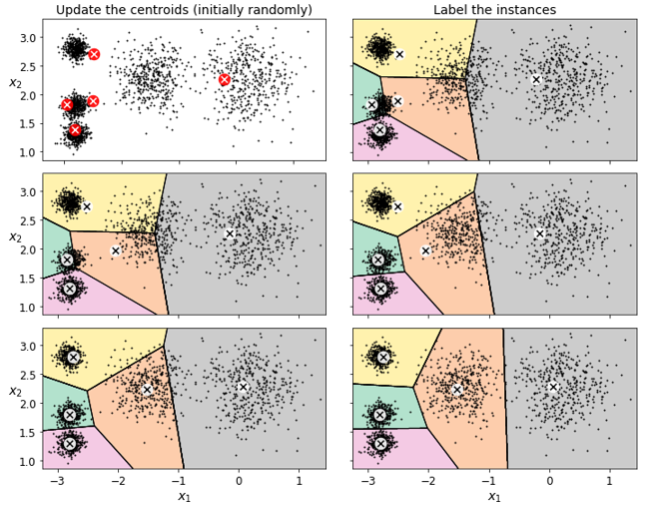 11
05.04.2022
K-Means – Centroid initialization
Centroid initialization: position the centroids first time

Final result depends on centroid initalization
Both solution 1 & 2 are obviously bad solutions











Don’t worry there is a solution!
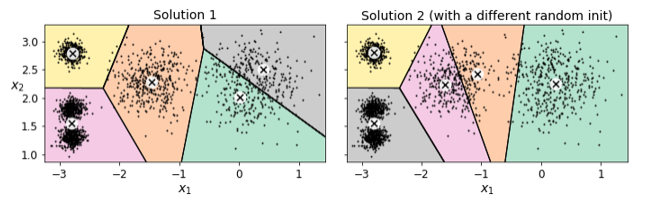 12
05.04.2022
K-Means – Centroid initialization - Solutions
It’s about how to position the initial centroids

Good guess: Setting initial centroid positionsin: good_init = np.array([[-3, 3], [-3, 2], [-3, 1], [-1, 2], [0, 2]])     kmeans = KMeans(n_clusters=5, init=good_init, n_init=1) 
Run a number of random initializations. 10 is default in Kmeans in Scikit-Learn)n_init=10 #manuallySelect the best; i.e. The one with lowest inertiaInertia: Mean squared distance (MSD) between each instance and closest centroid	MSD = Sum of each cluster’s SD / K
K-Means++:  Selecting initial centroid positions that are spread distant from each other
	Faster: Reduces run time. Default method in Kmeans in Scikit-Learn
13
05.04.2022
K-Means Optimal Number of Clusters
How to find the number of clusters?

Models inertia performance criteria can be used for estimation
But NOT by choosing the lowest inertia
Examples of different number of clusters k:
k=3 inertia= 653.2
k=5 inertia= 211.6
k=8 inertia= 119.1






High K leads to low inertia !! 
What then: The Elbow method ?
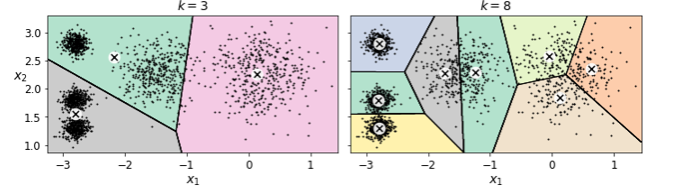 14
06.04.2022
K-Means – Number of clusters – Elbow method
Find the inflexion point on the k-inertia curve – that is the Elbow
Before the elbow: Inertia drops a lot by increasing k
After the elbow: Inertia drops only a bit by increasing k
What kind of trade off is the elbow then?
 Consider k going towards 1
 Consider k going towards number of instances









Elbow method is coarse method! What then: Silhoutte method
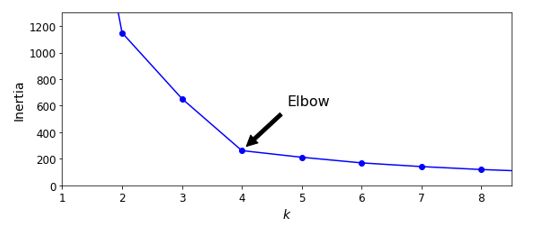 15
05.04.2022
K-Means – Number of clusters – Silhouette method
Based on the so-called silhouette score = (b-a)/max(a,b)
a = mean distance to other instances in the same cluster and 
b =  mean distance to nearest neighbor cluster members
Values 0 – 1.
Considered to be a more accurate method than the elbow method.
Best choice of k is around the max point – in this case 4 or maybe 5
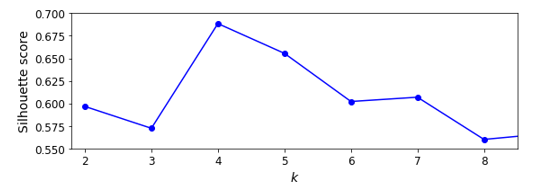 16
05.04.2022
K-Means – silhouette method - diagram
Based on every instance’s silhoutte coefficient
Shape’s Height indicates number of instances in the cluster
Shape’s Width represents the sorted silhouette coefficients
Stipled vertical line is the mean silhouette score
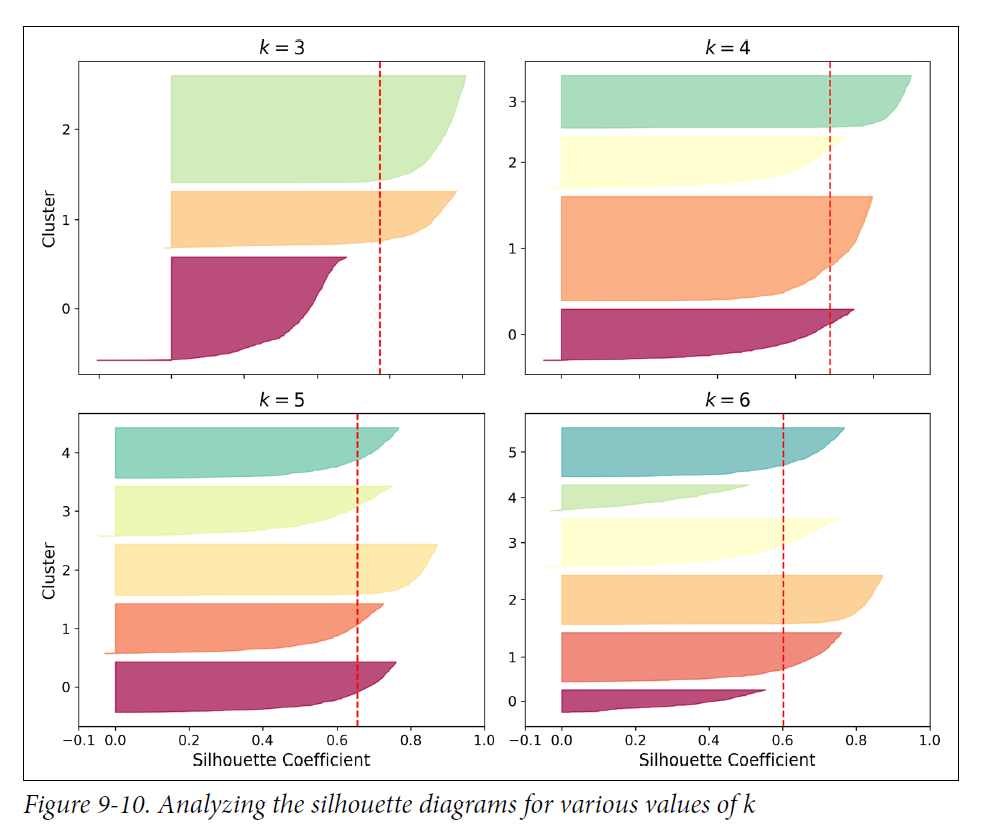 17
05.04.2022
DBSCAN - Algorithm
Clusters are defined as continuous regions of high density
For each instance, the algorithm counts how many instances are located within a small distance ε (epsilon) from it - the instance’s ε neighborhood. 
If an instance has at least min_samples instances in its ε-neighborhood (including itself), then it is considered a core instance. In other words, core instances are those that are located in dense regions.
All instances in the neighborhood of a core instance belong to the same cluster. 
Any instance that is not a core instance and does not have one in its neighborhood is considered an anomaly.
18
05.04.2022
DBSCAN – hyperparameters
Min_samples = 5 (constant)
Varying ε-neighborhood 
ε = 0.05: Too many clusters identified plus some outliers marked with red crosses
ε = 0.20: 2 clusters detetected and no outliers
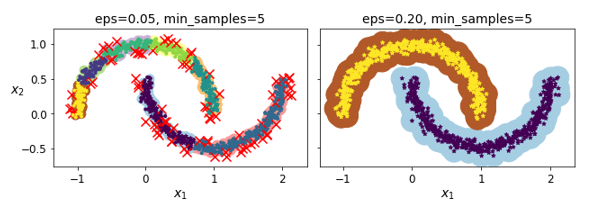 19
05.04.2022
Assignments
Under the hood or What goes on behind the stage: Complicated mathematics !
I will skip it.

It is time for discussion and solving a few assignments in groups

Unsupervised Learning Questions Chapter 9
UL K-Means Exercise


These exercise creates the foundation of the mandatory assignment: Mall Customers
20
05.04.2022